Applying to Graduate School
Presented by:
Ahmed Dadzie
Graduate Assistant
English Department
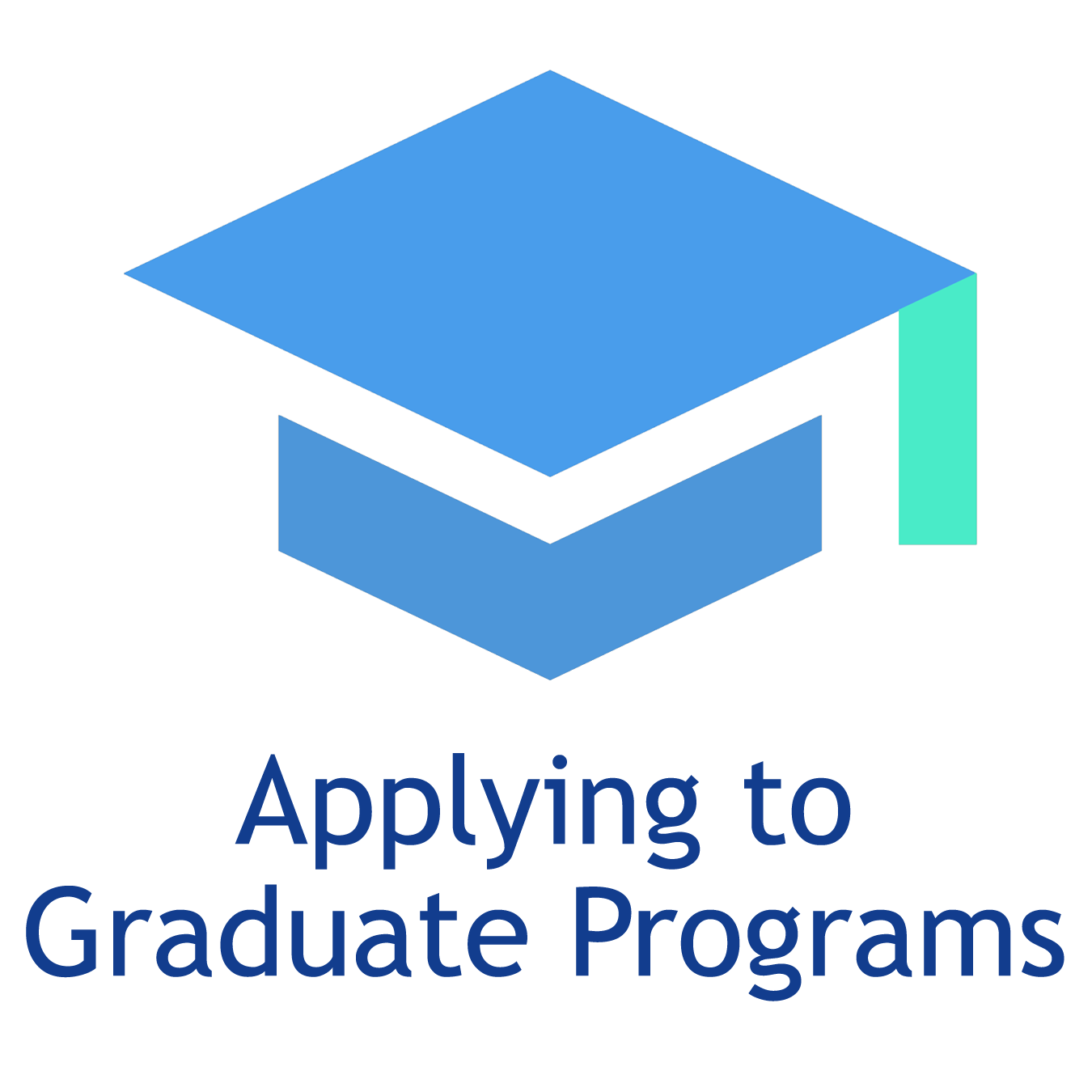 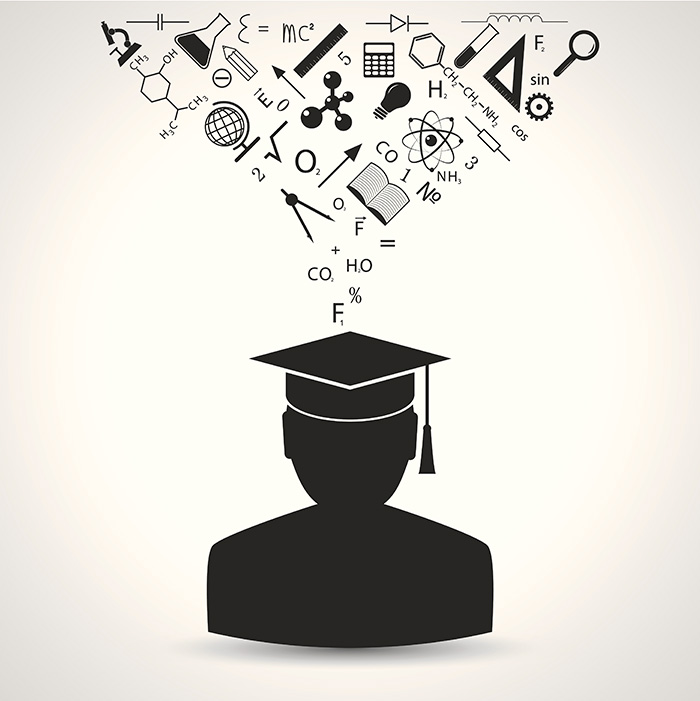 Why am I considering Graduate School?
Expectations of family?
Don’t know what else to do?
Not sure what I want to do?
Be occupied before applying to processional school ?
What do I want to be?
Imagine yourself 10 years from now 
Will that career require  a graduate degree?
If so a Masters or PhD?
What if I don’t know what career is for me?
Career services 
Use the Internet (Google, YouTube, etc.)
Ask other professionals in the field
How can I be sure if a career is right for me?
You can never be certain but you can be well  informed
Go with your gut
What is the purpose of Graduate School?
Prepare you for your chosen career
Master techniques and develop independence
Develop research skills 
Build credentials
Network
Masters or PhD ?
Depends on your career plan and the job market
What is the difference ?
Masters
2-3 years pay your own way, sometimes with stipend
More coursework , less research 
PhD
4-6 years with financial support (stipend)
1-2 years of course-work, 2+ years full research
How do I decide where to apply?
Ask your professors for recommendations
Look at the Websites 
Search for faculty who are doing interesting research
What are the admission prerequisite ?
GPA varies by program 
Research experience is highly desirable 
Letter from research supervisor 
Graduate Exam
GRE
GMAT
Writing  Sample 
Admission Deadline (check)
How do I contact a program?
Check website 
Write e-mail, call program director
Ask for information on their program
How do I increase my chances of being accepted ?
Get abstracts from faculty doing interesting research 
Read those abstract and papers 
Call or write to the program director 
Write to faculty and tell them of your interest in their program 
Ask for a visit
What should I look for in Graduate School
Expectations for teaching /work study 
Time to complete degree 
Reputation 
Faculty doing interesting research 
Network with other students who have similar research interest
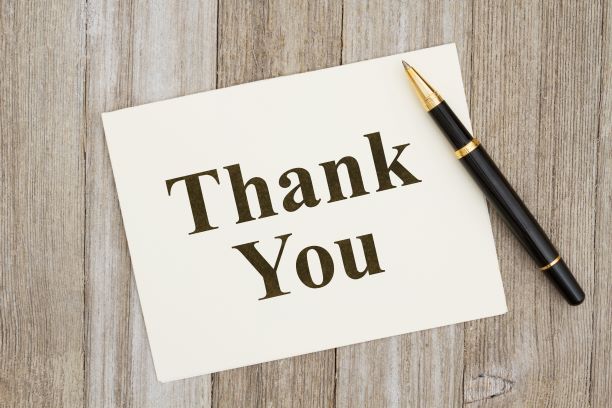